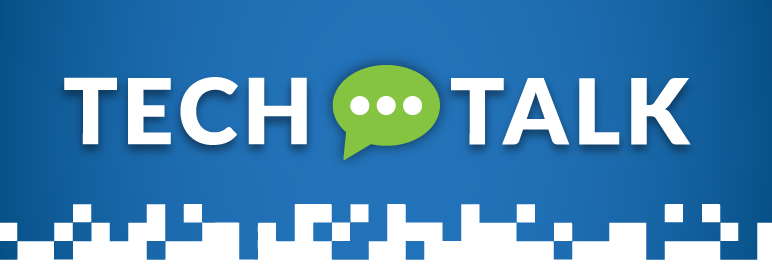 Microsoft BookingsMay 5-7, 2020Presenter: Jason Hetterle
agenda
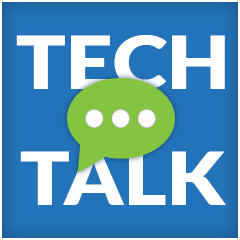 Welcome 
Description of Bookings 
Use cases 
Individuals 
Teams 
Events
Customer Experience 
Bookings Configuration
Review of Use Cases
Q&A
Welcome to Tech talk
Events:
Microsoft Bookings 	  	May 5 & 7
Teleworking Tips 		  	May 12 & 14
O365 Mail/Security			May 19 & 21

Misc:
Recordings 
Etiquette
What is bookings?
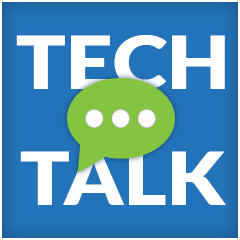 Microsoft Bookings is an online and mobile app for small businesses who provide services to customers on an appointment basis. Examples of businesses include hair salons, dental offices, spas, law firms, financial services providers, consultants, and auto shops.
How might WE use it?
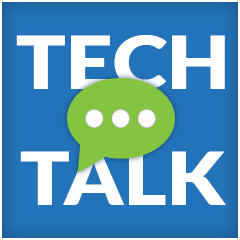 Individual
Example: Office Hours Management
Team
Example: Laptop Repair
Events
Example: Tech Talk
Moving forward
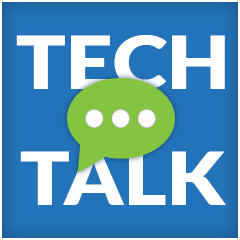 Customer Experience
Bookings Configuration
Review of Use Cases
Questions and (hopefully) Answers